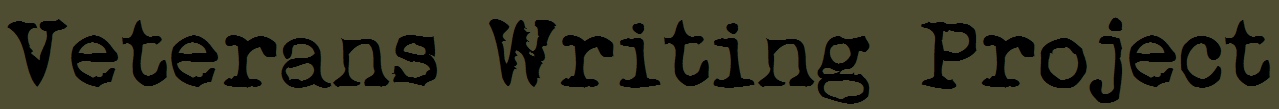 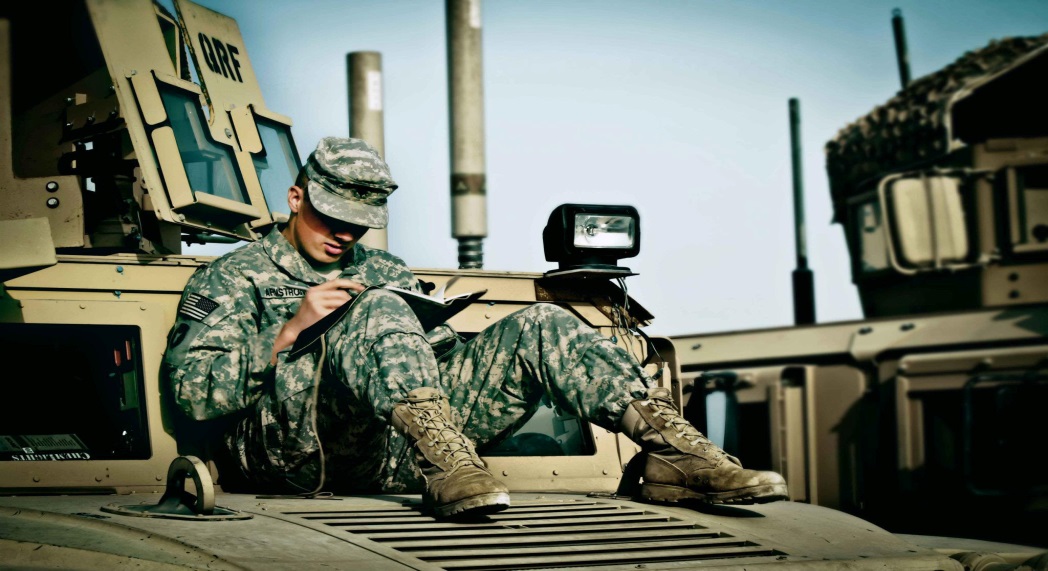 If you are a veteran of the United States Armed Forces, then you are invited to attend, free of charge, a two day writing workshop at Old Dominion University Virginia Beach Center
WHO:  All veterans, active duty service members and military family members are encouraged to attend.  Space is limited however, so reserve your spot ASAP. 

WHEN:  Saturday, March 29th and Sunday March 30th from 9am to 5 pm 

WHERE: The ODU Virginia Beach Higher Learning Center 

WHAT:   The course is taught by combat veterans and professional writers. Participants will receive a course curriculum, instruction from professional writers, and one-on-one guidance. Veterans are encouraged to submit their work for publication in the Veteran Writing Project’s Literary Journal: O-Dark Thirty

HOW:   Veterans interested in participating in the Veterans Writing Project should RSVP, Jose Roman ASAP at Jrroman@ODU.edu
Sponsored by
ODU Military Connection Center
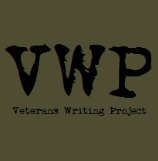 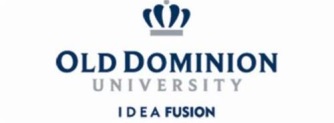 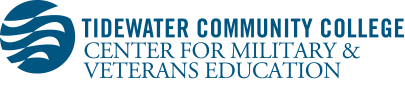